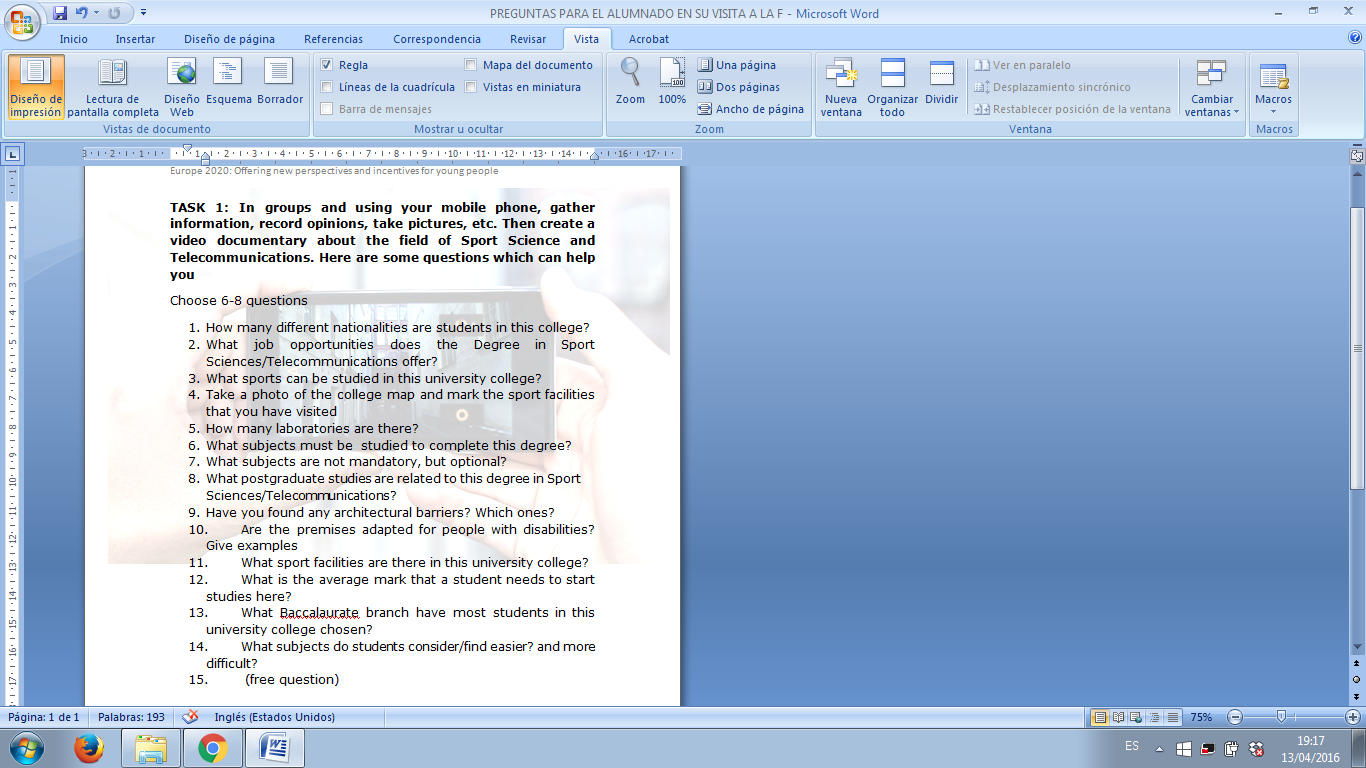 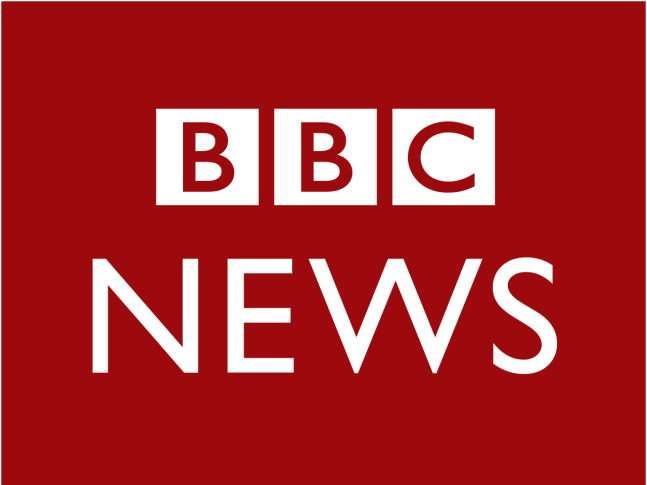 EUROPE 2020
Mobile Video Report